SQL查询图示
L. Zhang
单个值（value）
FROM (简单表)  WHERE (逐行判断true/false)  SELECT (提取每一行的特定字段)
列表（column）
简单表（table）
FROM (简单表)
简单表(table)
WHERE  (判断每一行是否满足条件)
满足条件行构成的简单表(table)
SELECT (提取特定字段)
查询结果：
简单表 （table）
一列 （column）
单个值（value）
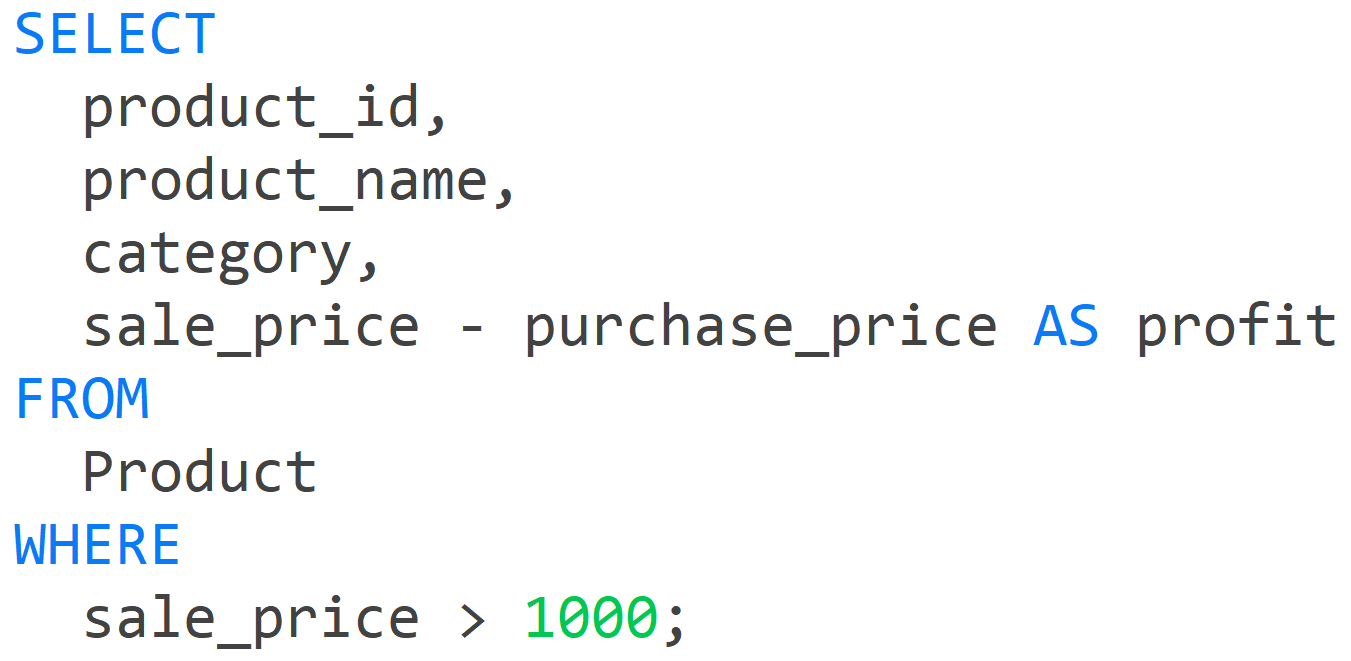 字段（value）
简单表（table）
关系运算或者逻辑运算（boolean）
value
简单表
FROM 简单表
简单表(table)
WHERE  (判断每一行是否满足条件)
满足条件行构成的简单表(table)
GROUP BY  分组键
分组键merge后的复杂表
HAVING (判断每一组是否满足条件)
复杂表
满足条件组构成的复杂表
SELECT (提取特定分组键/聚合值)
查询结果：
简单表 （table）
一列 （column）
单个值（value）
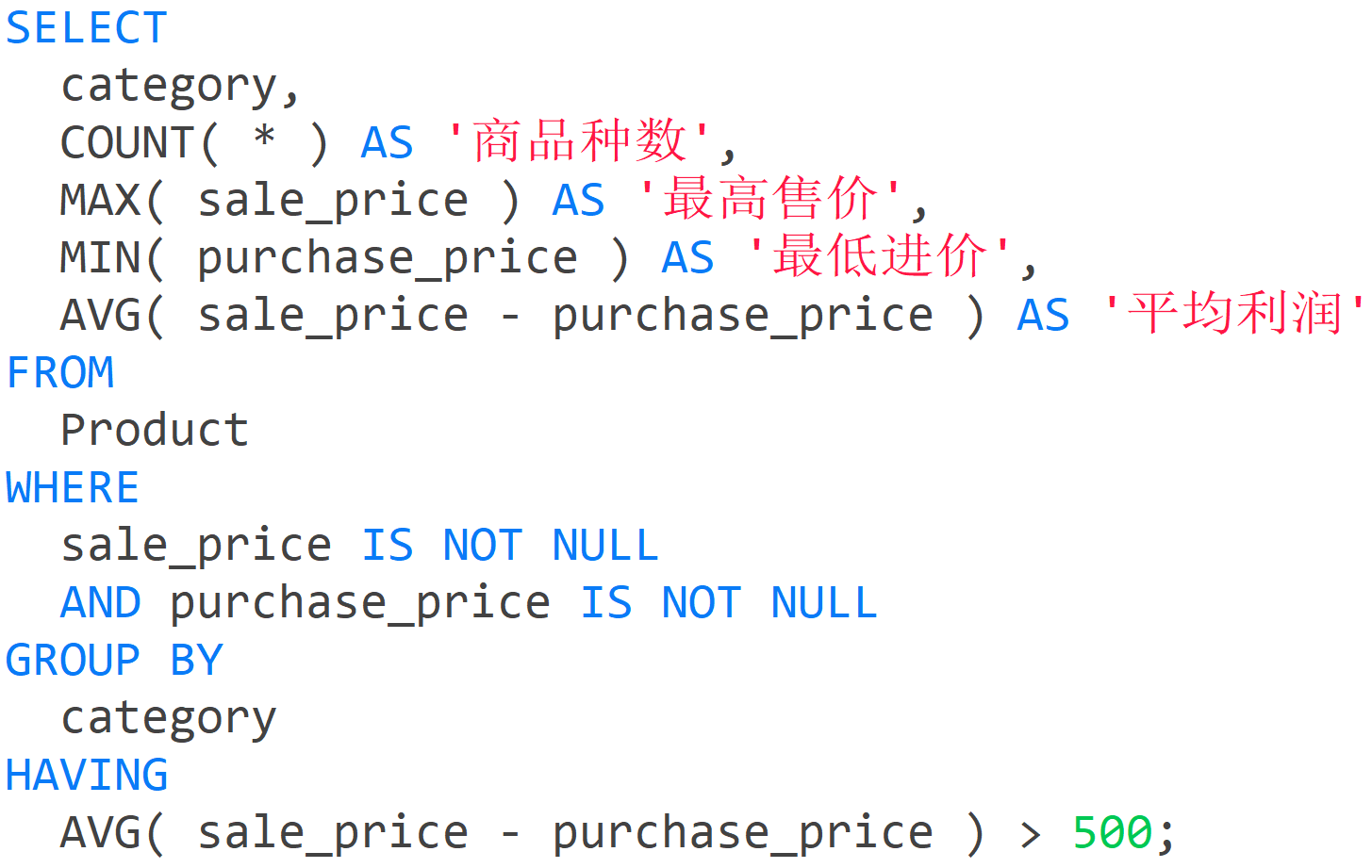 分组键
按组聚合（value）
简单表（table）
关系运算或者逻辑运算（boolean）
复杂表（table with merged cells）
关系运算或者逻辑运算（boolean）